Validation of a model of the disk-integrated lunar radiance in the thermal ir channels
Presenter: Martin burgdorf, universität hamburg
CrIS observations of Moon: yong cheN, nOOA
Model of moon: Thomas Müller, MPI extraterrestrische physik
HIRS observations of Moon: constanze seibert, esa
Introduction
Recently models of spectral irradiance of the Moon in vis. And MW spectral range were presented (Kieffer, 2022, Yang & Burgdorf, 2022)
To be complemented with a model for the thermal infrared (Müller et al., 2021)
Many disk-integrated infrared observations of the Moon became available
What use for (inter-)calibration offers such a model?
GSICS Annual Meeting
3/1/23
1
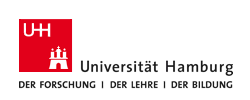 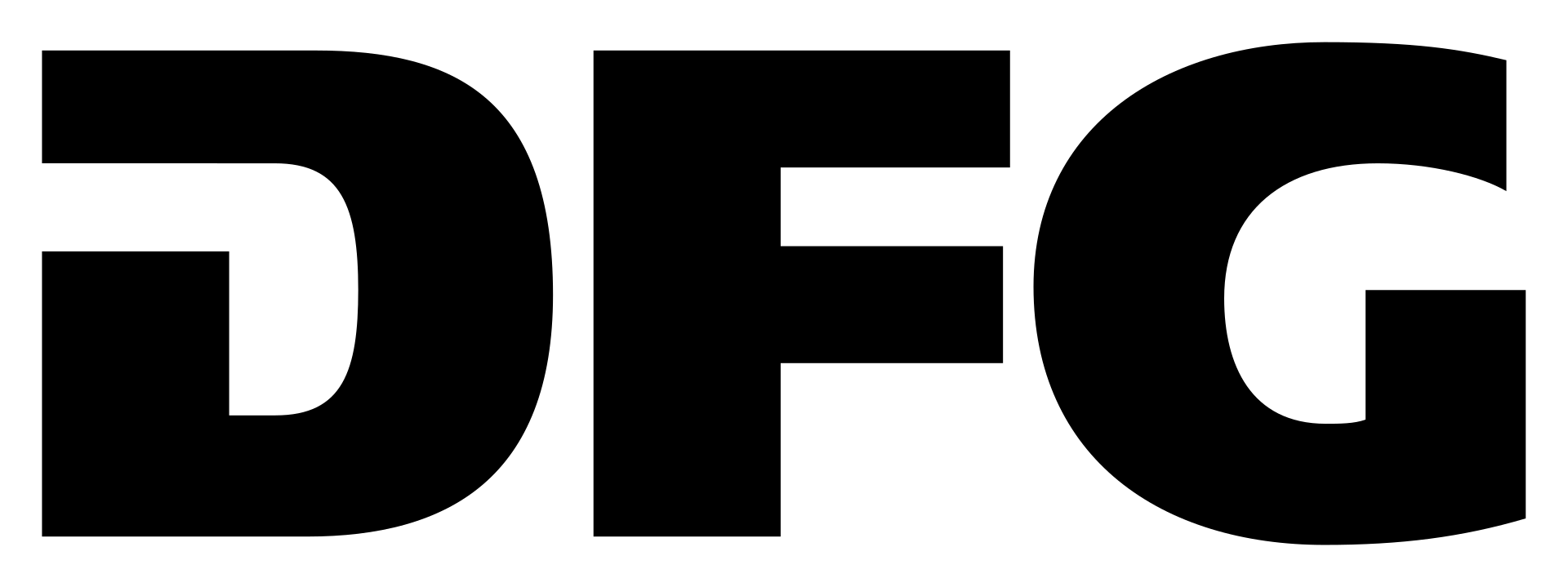 Available infrared observations of the moon
GSICS Annual Meeting
3/1/23
2
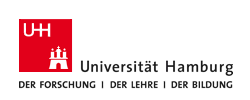 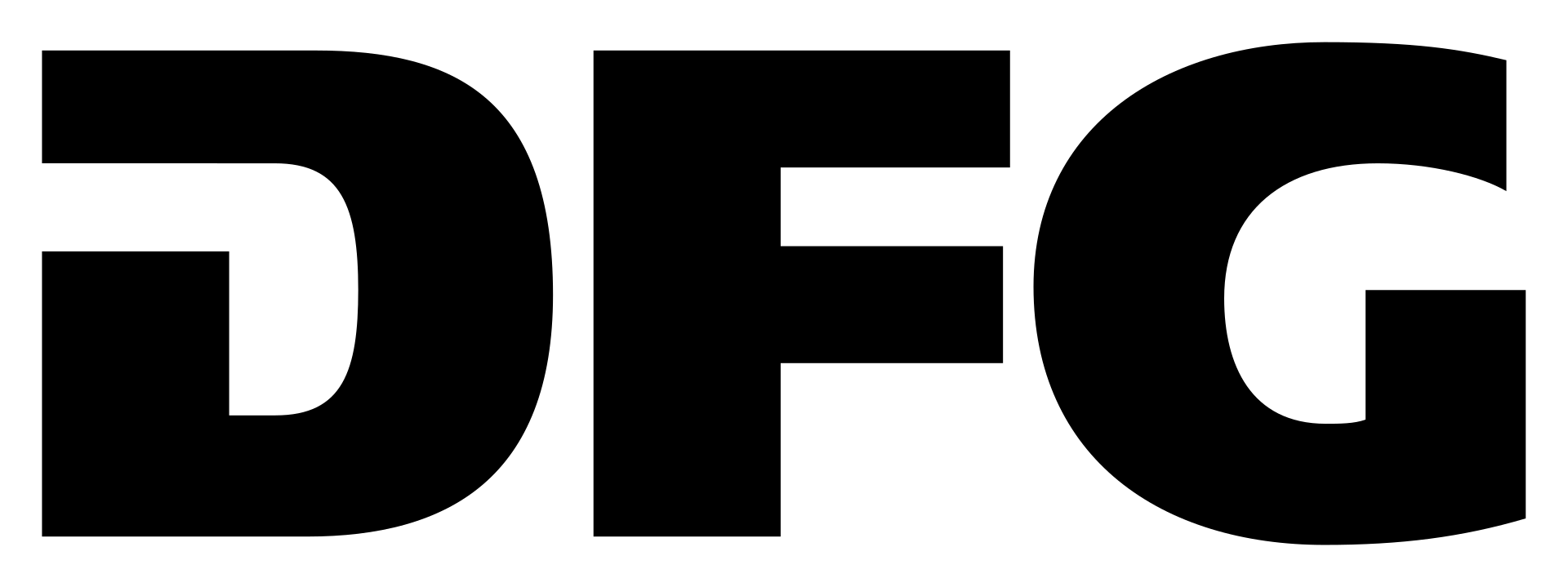 Lunar radiance – division by solid angle
Data missing for MW, similar phase angle
… but different observing time matters
Salisbury et al. (1997)
GSICS IR Subgroup Web Meeting
12/8/22
3
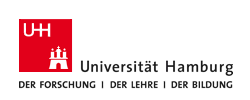 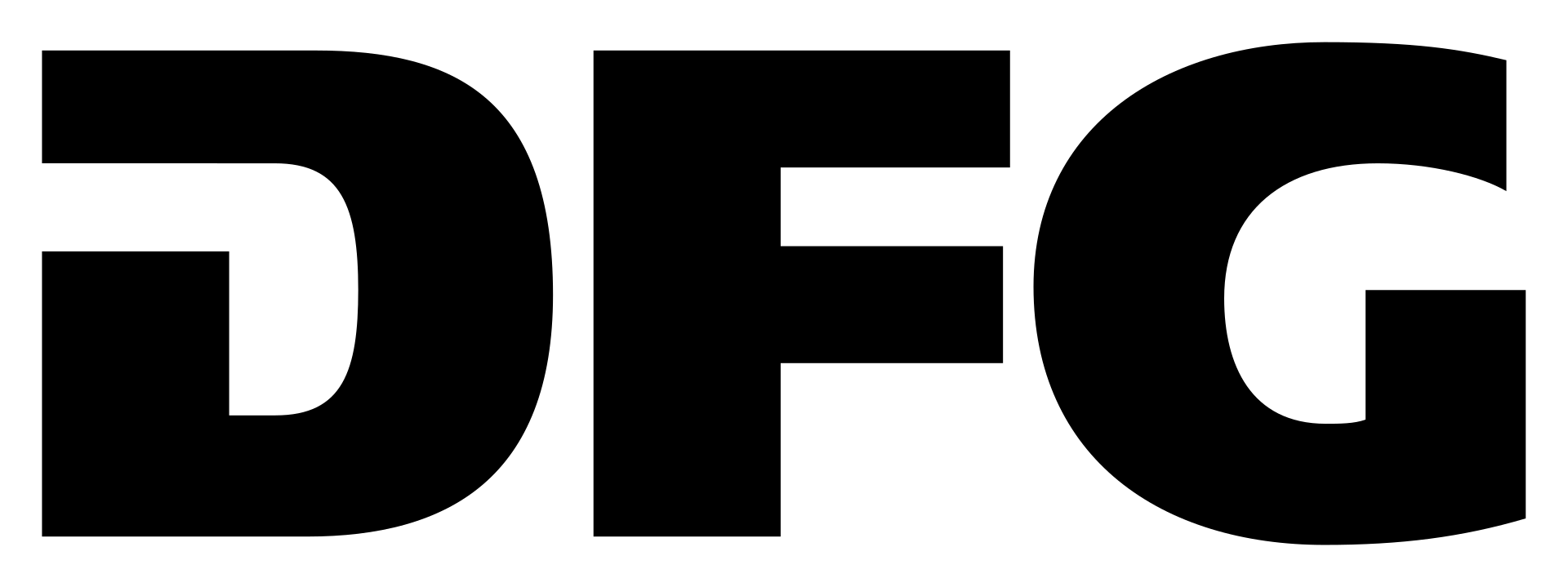 Comparison of cris with model
Are features real? Not relevant for stability
Modelling of reflected sunlight to be improved?
Salisbury et al. (1997)
GSICS IR Subgroup Web Meeting
12/8/22
4
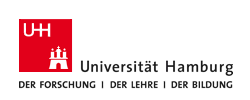 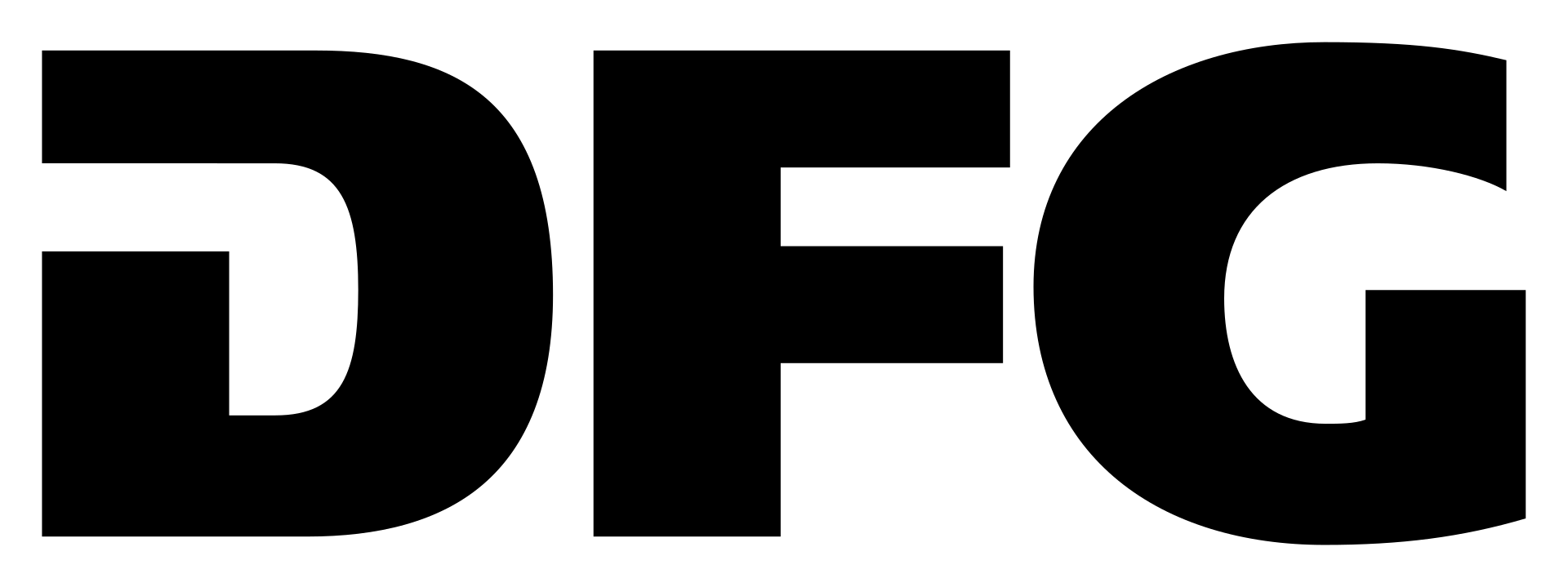 Results from comparing obs. And model
GSICS IR Subgroup Web Meeting
12/8/22
5
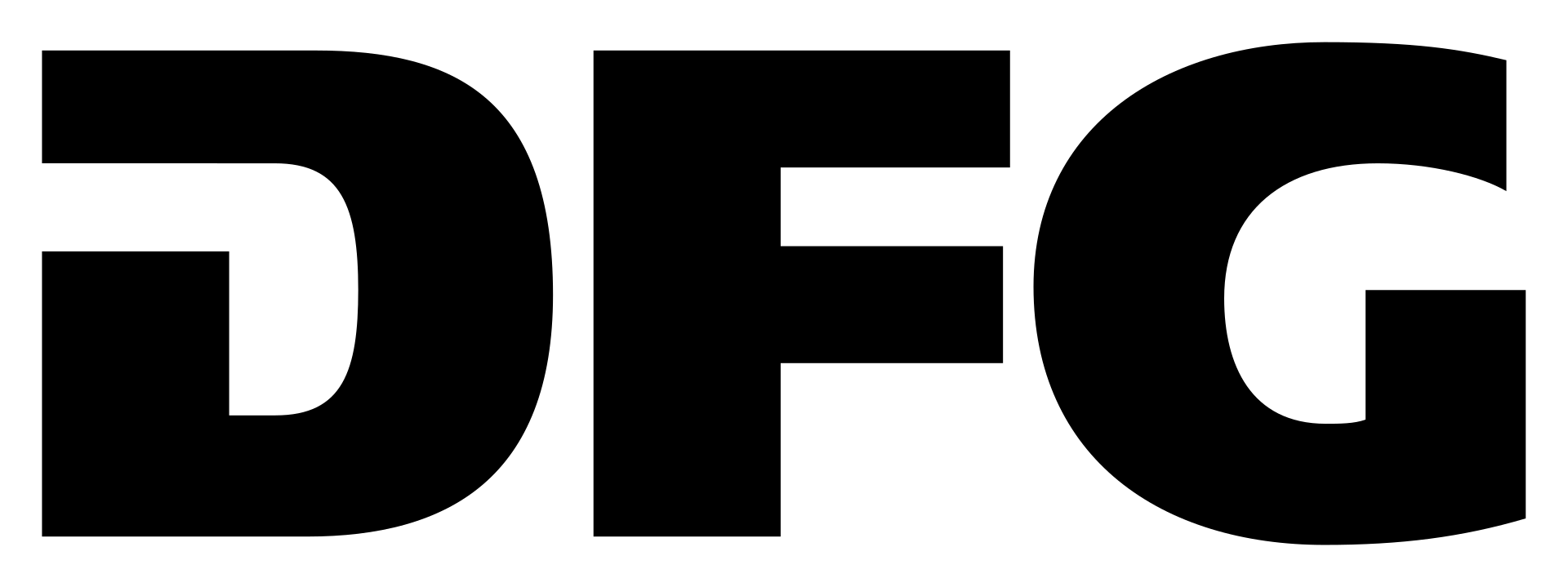 Cross calibration with geostationary satellites?
Nishiyama et al., (2022)
GSICS Annual Meeting
3/1/23
6
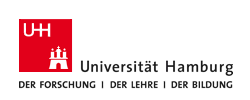 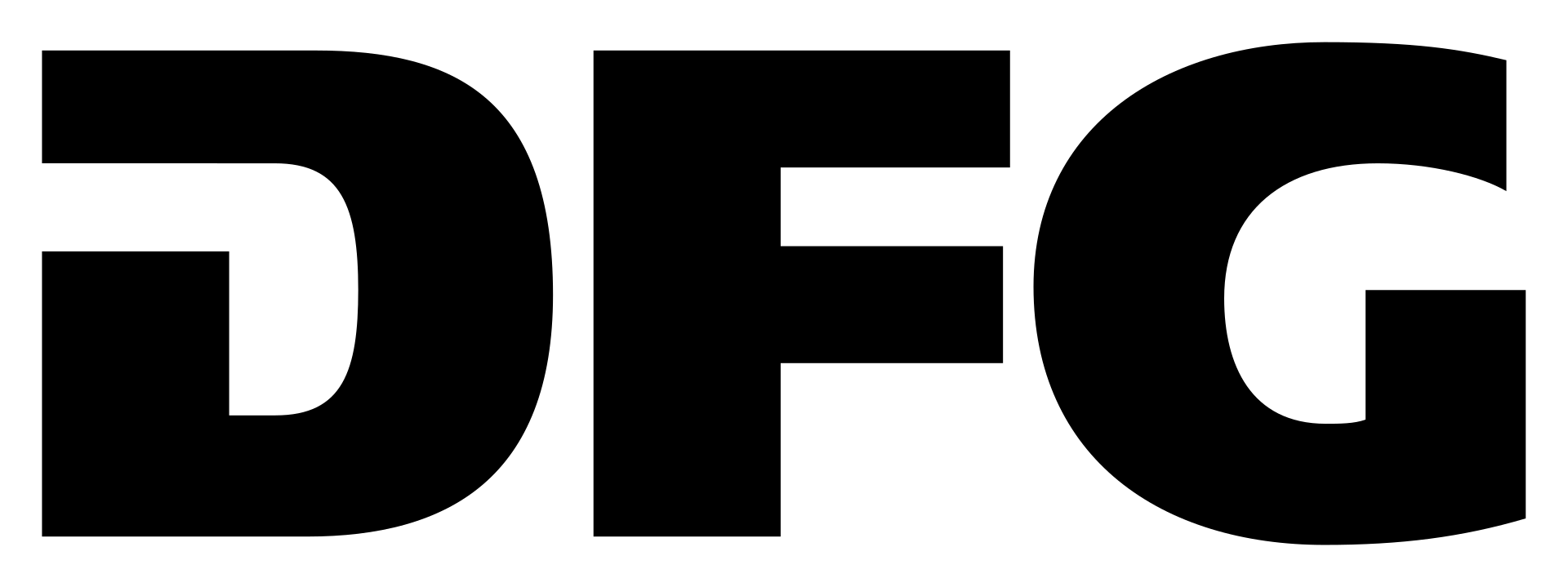 Summary and perspectives
A model of the IR irradiance of the disk-integrated Moon is available.
It takes distance of Moon from weather satellite and Sun, phase angle, and center of disk into account.
Agreement with observation checked with two instruments and comparable with vis and MW models.
Well suited for stability check and comparison S-NPP – NOAA-20
Can be shared with GSICS like irradiance models for other wavelengths
Next steps -
check presence of spectral features in lunar spectrum 
Compare model to IASI spectra of the Moon
Extend lunar model to larger range of phase angles
GSICS Annual Meeting
3/1/23
7
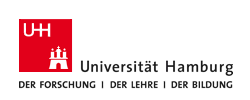 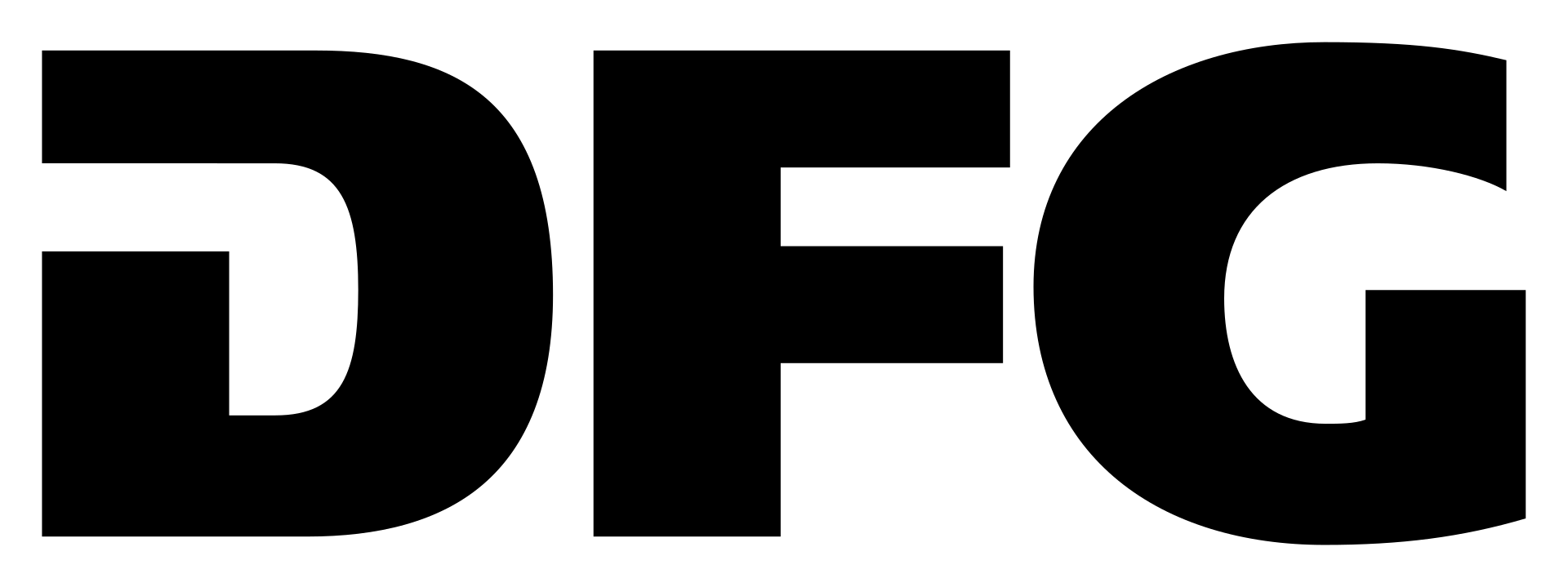 Additional slides (not presented)
GSICS IR Subgroup Web Meeting
12/8/22
8
CROSS-TRACK INFRARED SOUNDER SCAN PATTERNS
From Yong Han et al. (2014)
GSICS IR Subgroup Web Meeting
12/8/22
9
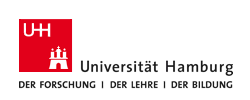 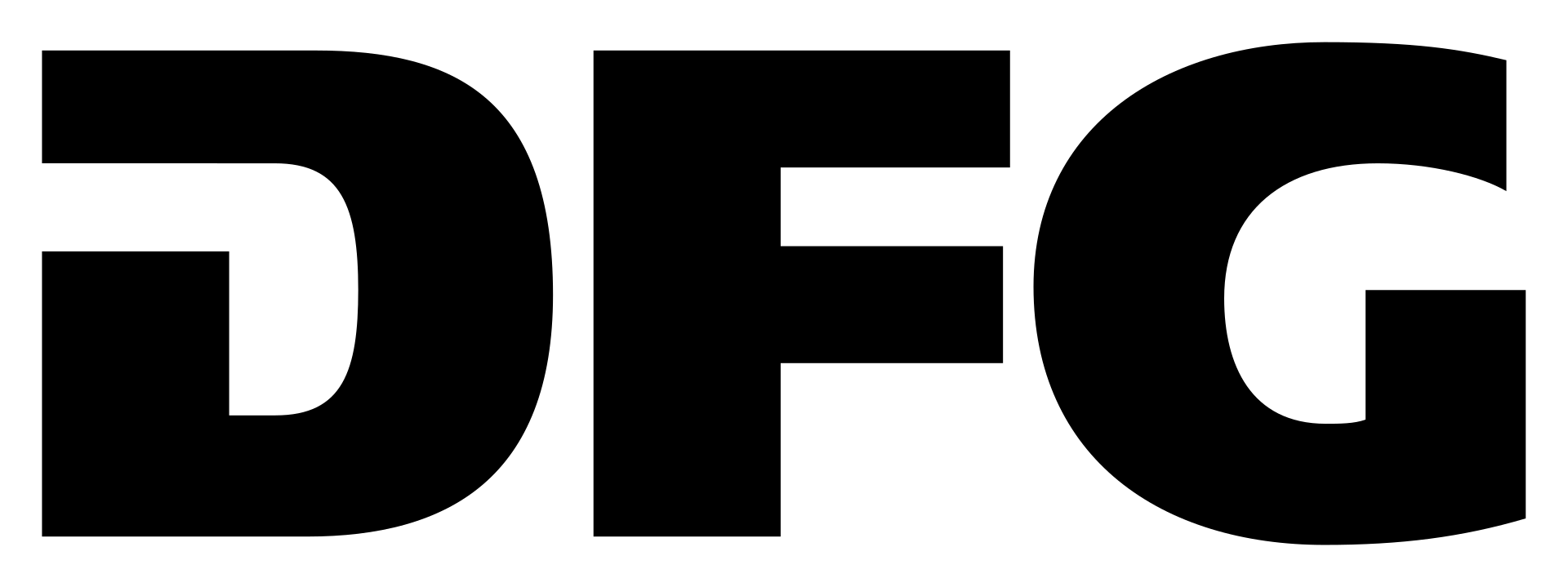 Lunar flux density measured with cris
Wiggles in LW (interference?), Christiansen Feature in MW?
Flux received depends on diameter, distance, and phase angle
Salisbury et al. (1997)
GSICS IR Subgroup Web Meeting
12/8/22
10
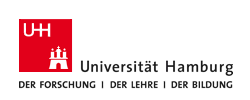 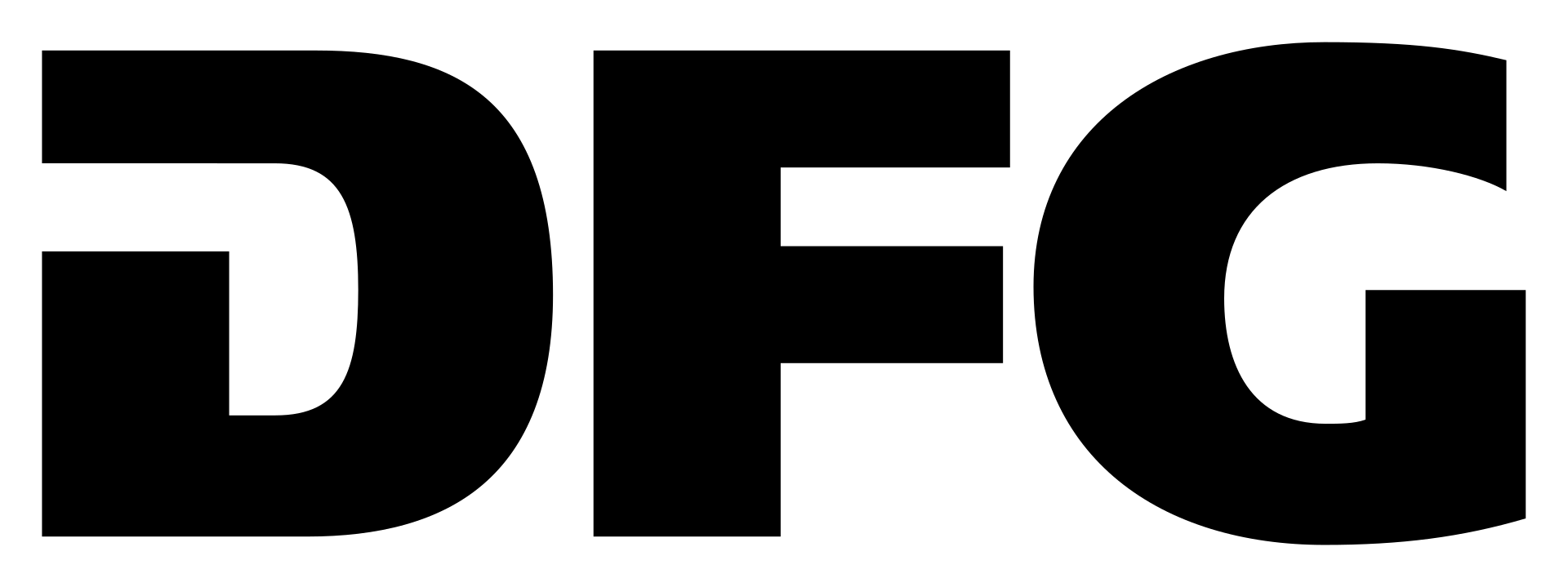 Mercury and venus with ahi at 11.2 microns
Mercury smaller than pixel => gaps/overlaps relevant
Venus larger than AHI pixel, but has atmosphere
Use Venus for inter-calibration (differences)
SEVIRI with Moon for cross-calibration and model tuning
Nishiyama et al., (2022)
GSICS Annual Meeting
3/1/23
11
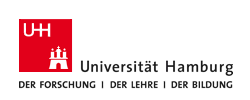 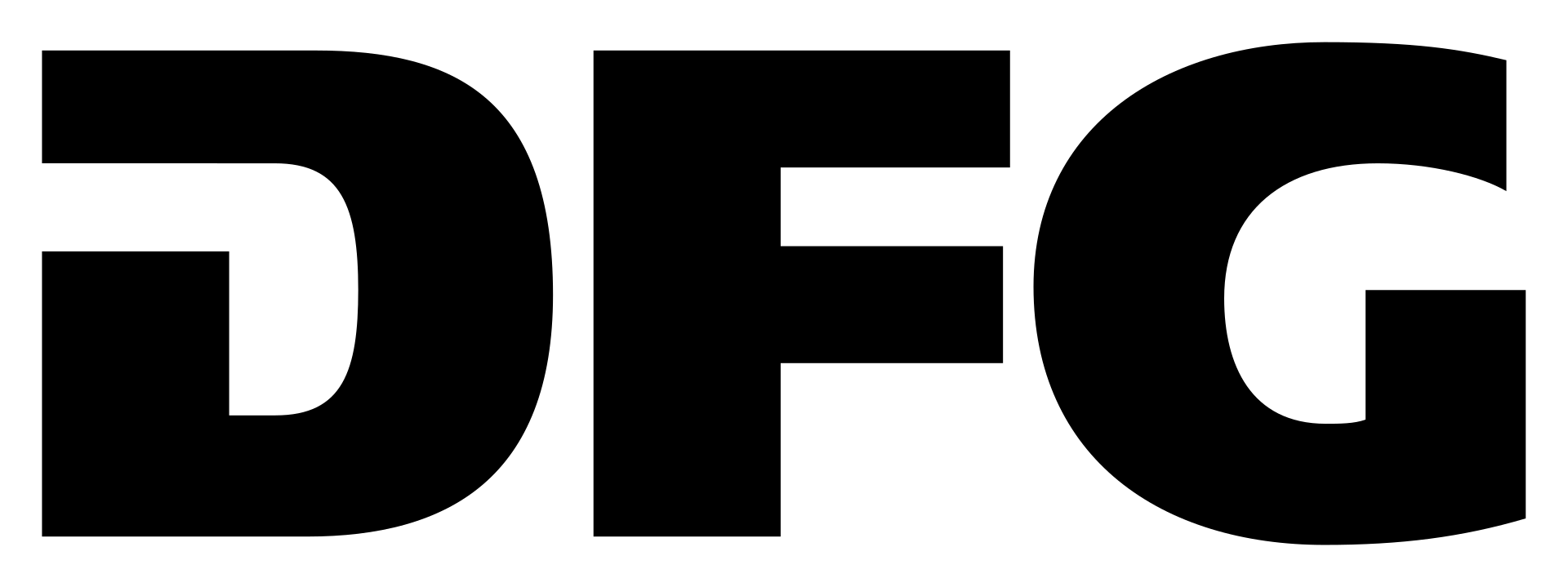